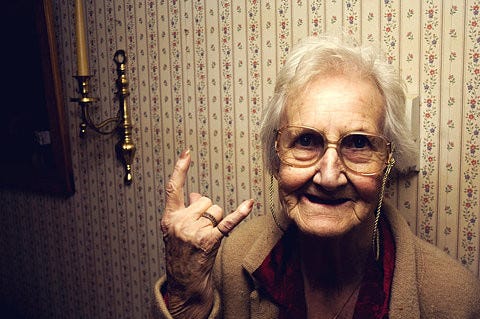 Ageismus
A předávání generační paměti
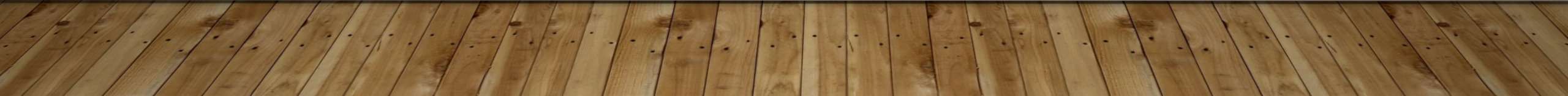 Věk jako téma
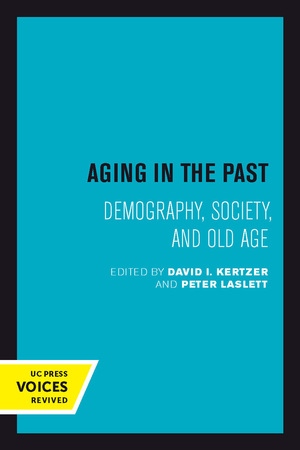 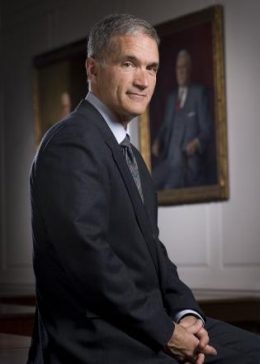 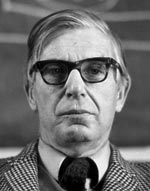 Přelom 80. a 90. let
Z jakého oboru přišla inspirace?

= příklon k sociálním dějinám 
andragogika
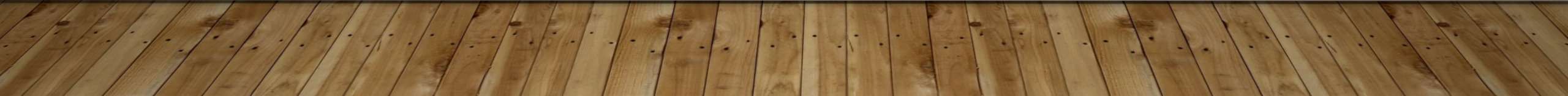 Respekt ke stáŘÍ?
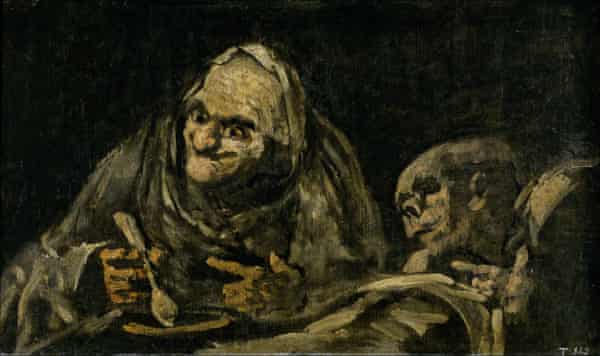 Boscheid, Peter, Geschichte des Alters, 1987.
Dvojitá genderová diskriminace
Definice na základě fyziognomie

Chybějící starobní zabezpečení (péče o vnoučata jako alternativa?)
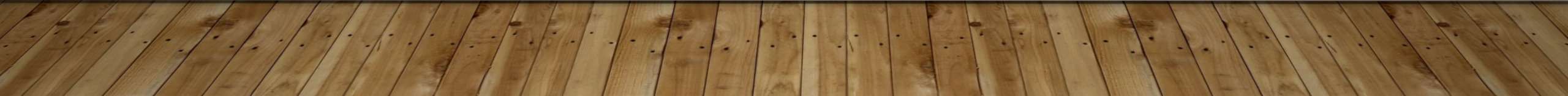 Ageismus v Čechách
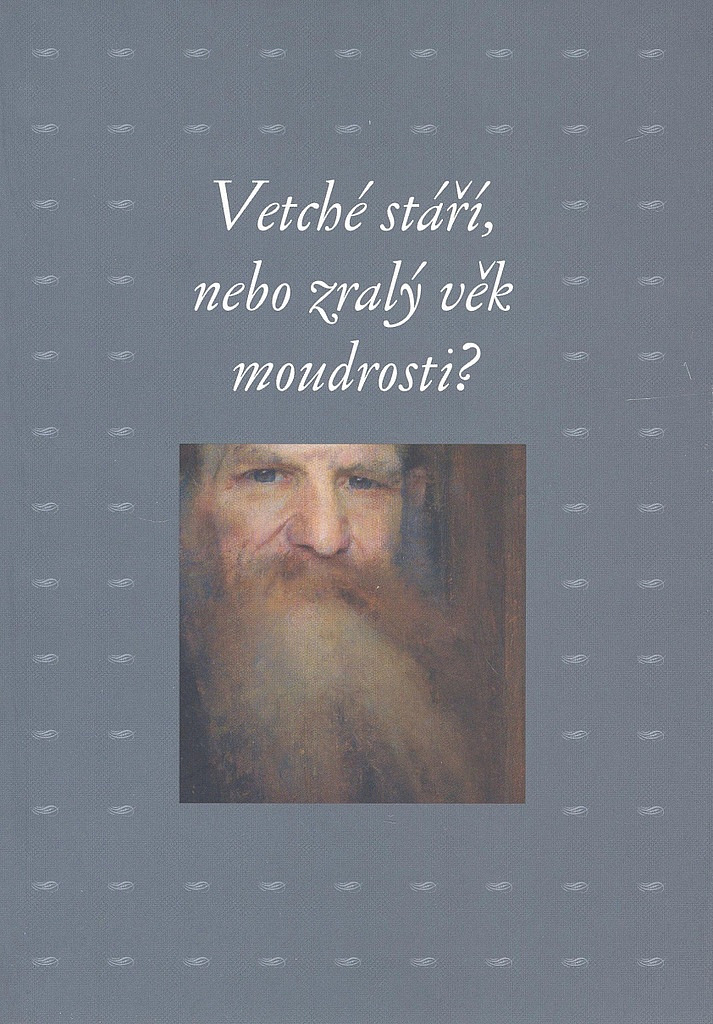 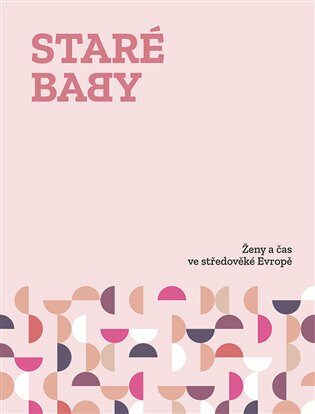 Plzeňská sympozia
Středověké variace
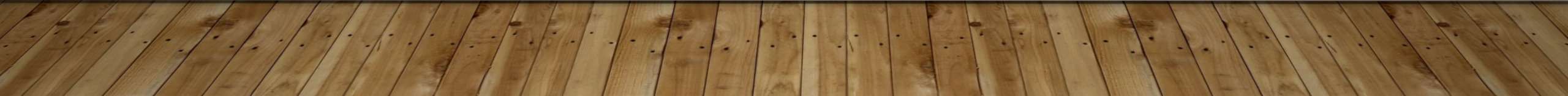 Semtamdata
Odhadujeme, že v polovině 18. století se lidé žijící v českých zemích dožívali průměrně 25 až 28 let, v polovině 19. století to bylo přes 30 let, na počátku 20. století 40 let a na konci 20. století 73 let. Populace 19. století zůstávala populací mladou, progresivně rostoucí s vysokým podílem dětské složky. Lidí dožívajících se vyššího věku sice přibývalo, ale ještě v roce 1910 nepřekročil v českých zemích počet osob oslavivších šedesátku 9 % z celkového počtu obyvatelstva. Změnu přinesla až druhá polovina 20. století: roku 1950 představovali šedesátníci a starší 11,8 % z celkového objemu populace, na začátku osmdesátých let už to bylo 15,7 % a celých 19 % v roce 1995. V letech 1869/180 mělo naději na dožití se 70 let 7,2 % mužů a 7 % žen; ženy stále umíraly v průměru dříve než muži. Ale ještě před první světovou válkou se tento poměr změnil: v letech 1909-1912 se mohlo nadít oslavy sedmdesátky 7,76 % mužů a 8,31 % žen.
Vdova jako téma
Ida Blom

Nejen výzkum, ale i bibliografie!
Centre for Women's and Gender Research

Zpochybnění rozvětvené evropské rodiny = množství osaměle žijících
Muži častěji vstupují do nových manželství
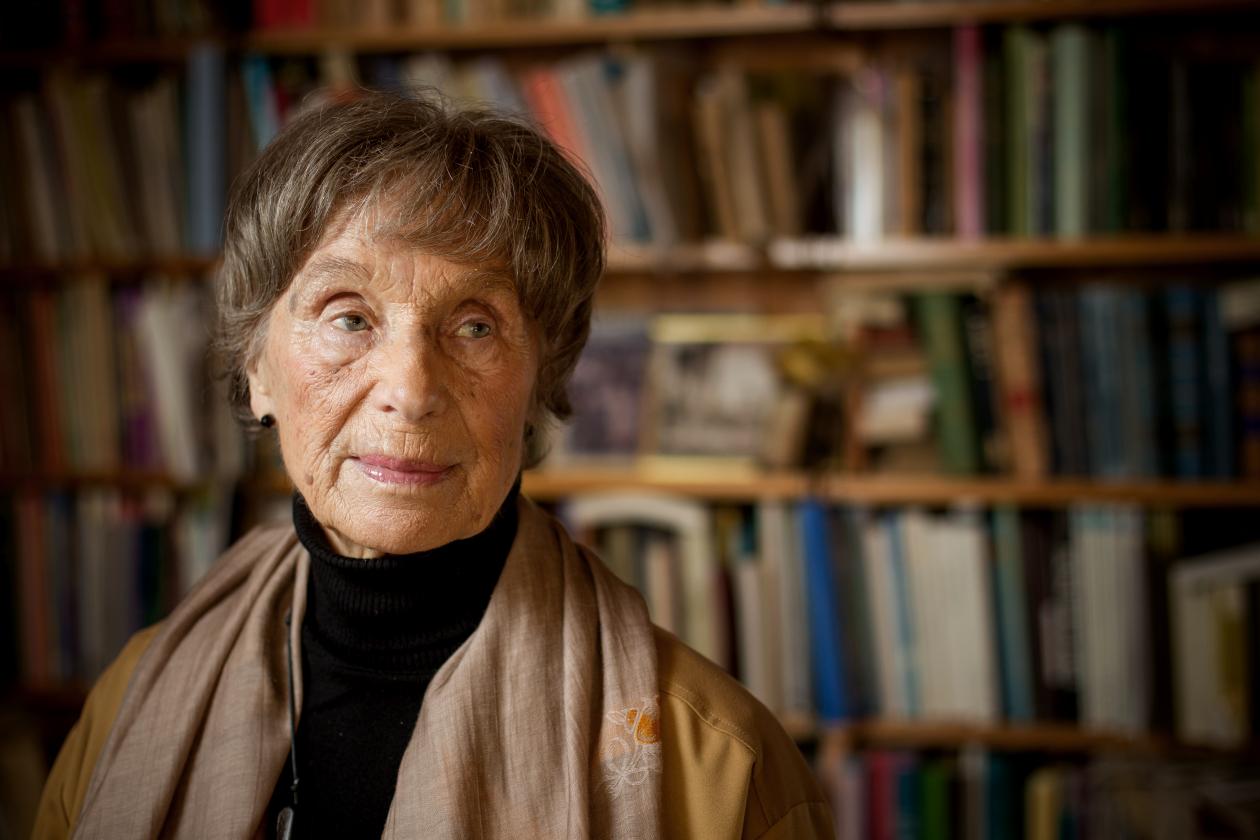 HYPOTÉZA Babiček
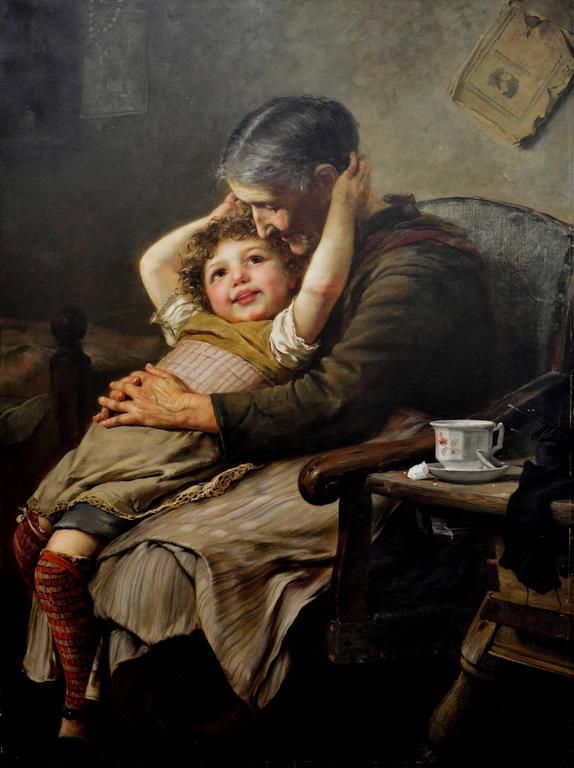 Evoluční antropologie = kooperativní péče o potomstvo
Absence u jiných velkých primátů
Podpora reprodukce svých vlastních potomků
„Tak nějak to cítíme“ = význam babiček pro dítě
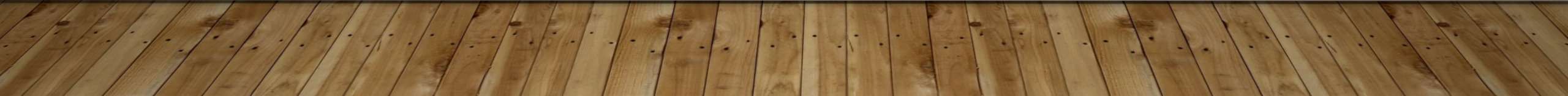 VícegeneraČnÍ SOUŽITÍ
Prodlužování průměrného věku
Rodina jako primární kontext lidské zkušenosti, nejčastějším kolektivním referenčním rámcem
Biologický vs. Kulturní útvar
2. polovina 20. století (demografie, sociologie)
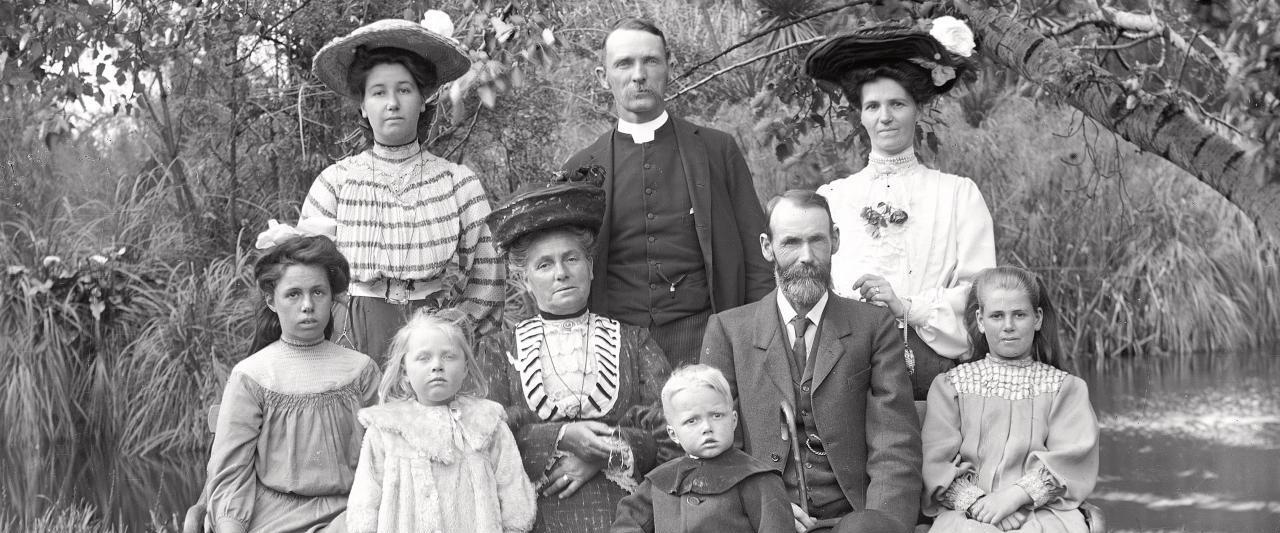 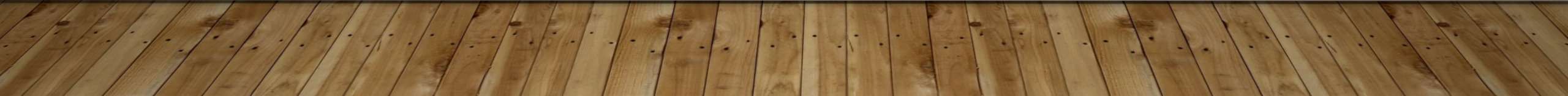 reprezentanti minulého času
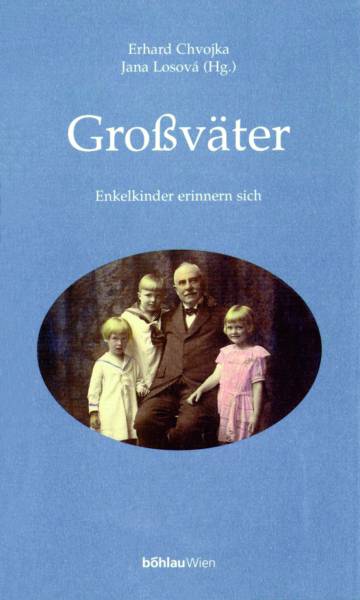 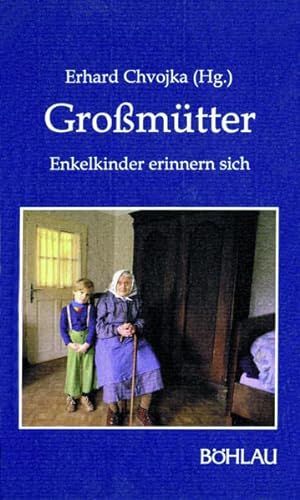 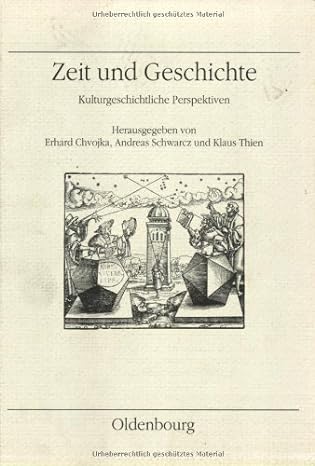 Erhard Chvojka

Rekonstrukce časů, které jsme sami neprožili
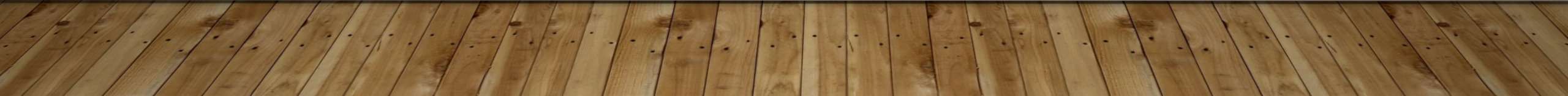 Genderová disproporcionalita
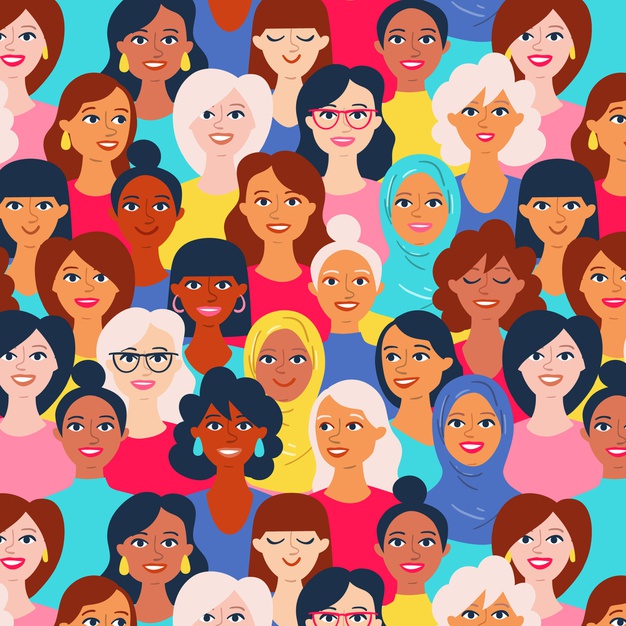 Sféry každodennosti
Nízký sňatkový věk vedl k relativně dlouhému období role babičky
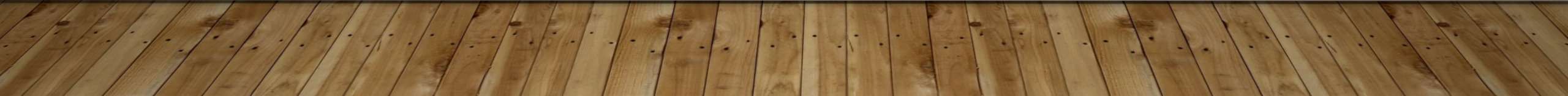 Generační prožitky
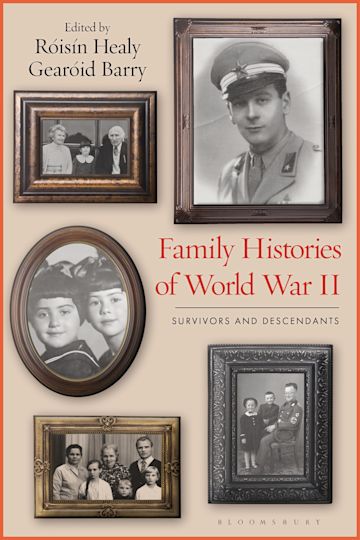 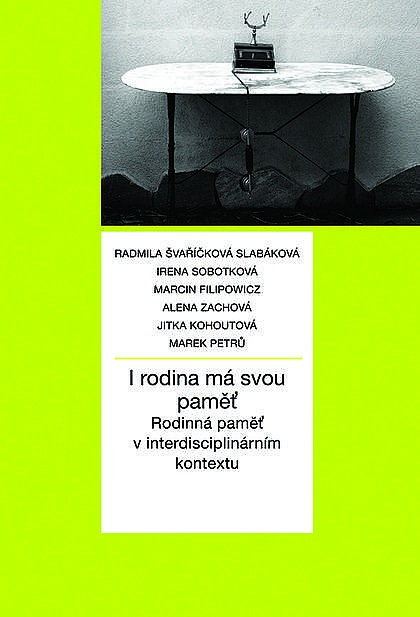 V kontextu „paměťových studií“
Interdisciplianrita nebo multidisciplinarita ?
Transmise !!!

biographical turn
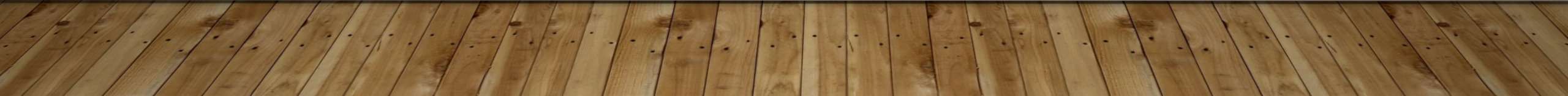 Tematizace „minulosti“ při interakci v rodinně
Běžené konverzace u večerního stolu v rodinách s malými dětmi = minulost jako předmět konverzace se vynořovala ?x za hodinu, X % narativu se týkalo minulosti

VRZGULOVÁ, Monika - VOĽANSKÁ, Ľubica - SALNER, Peter, Rozprávanie a mlčanie. Medzigeneračná komunikácia v rodine, Bratislava 2017
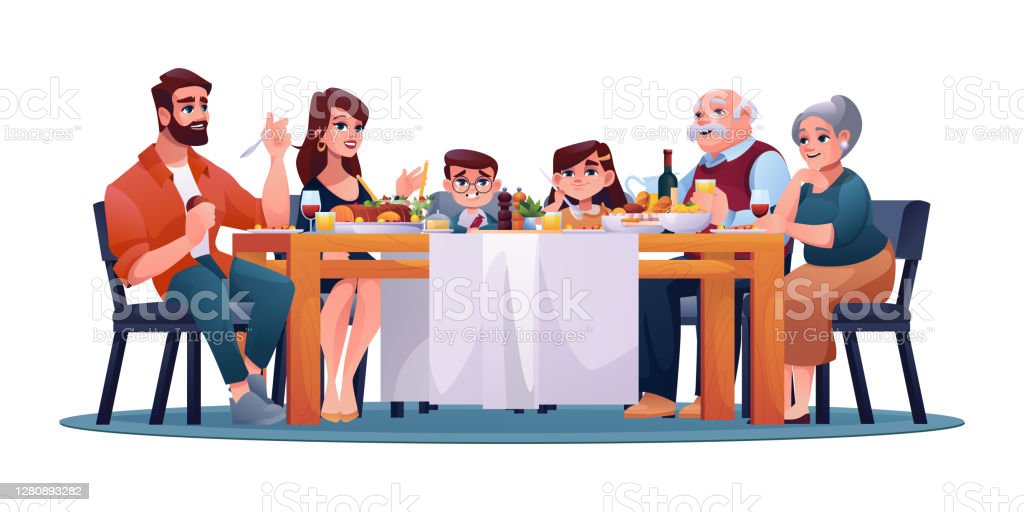 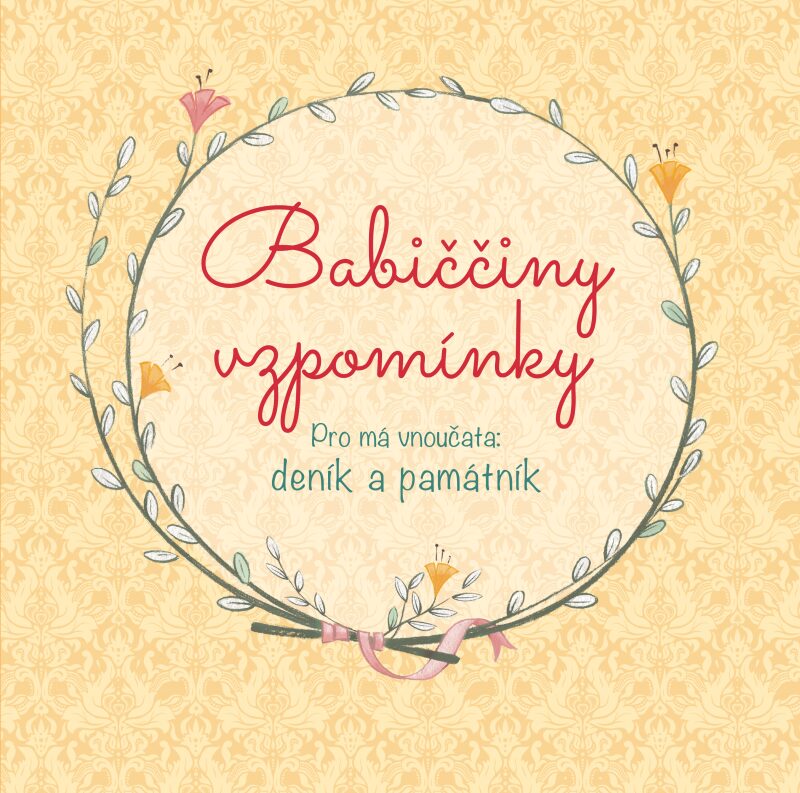 KOnjunktura
Lidé svoji vlastní minulost nereprodukují, ale spíše prezentují a konstruují (a to i tehdy, když si toho nejsou vědomi)
Deskriptivní x Perspektivní analýza textů (vzpomínek)
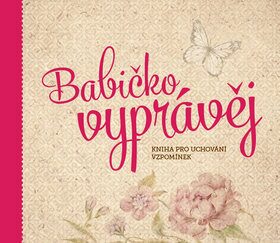 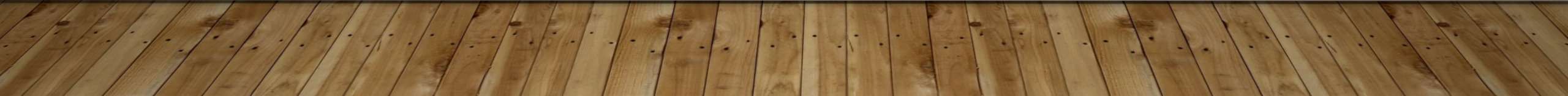 Harald Welzer
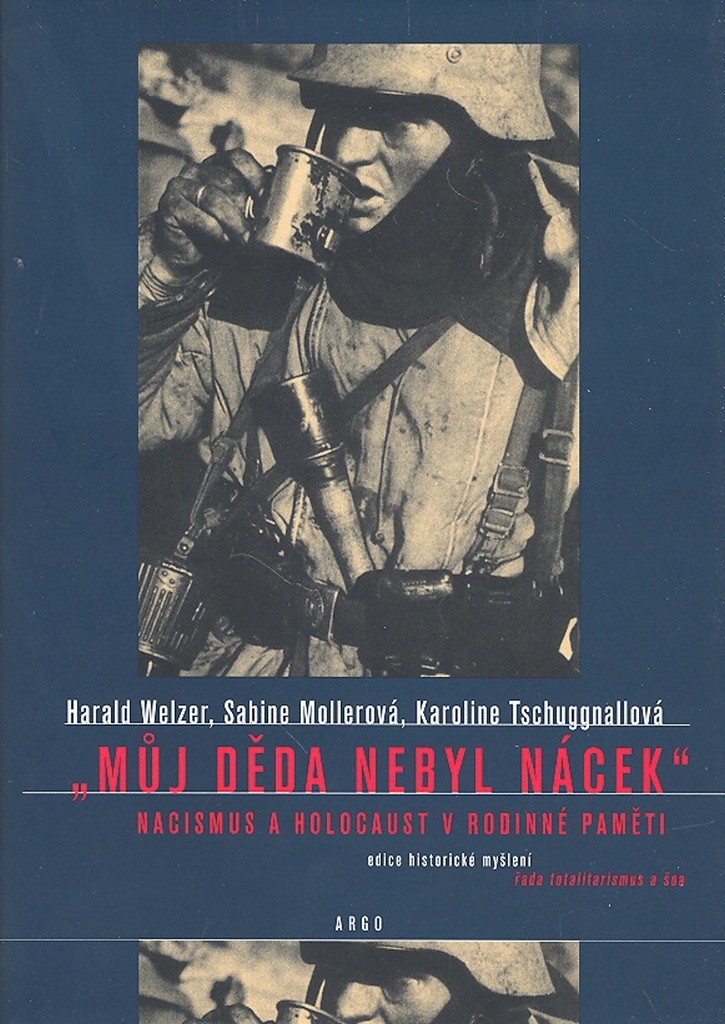 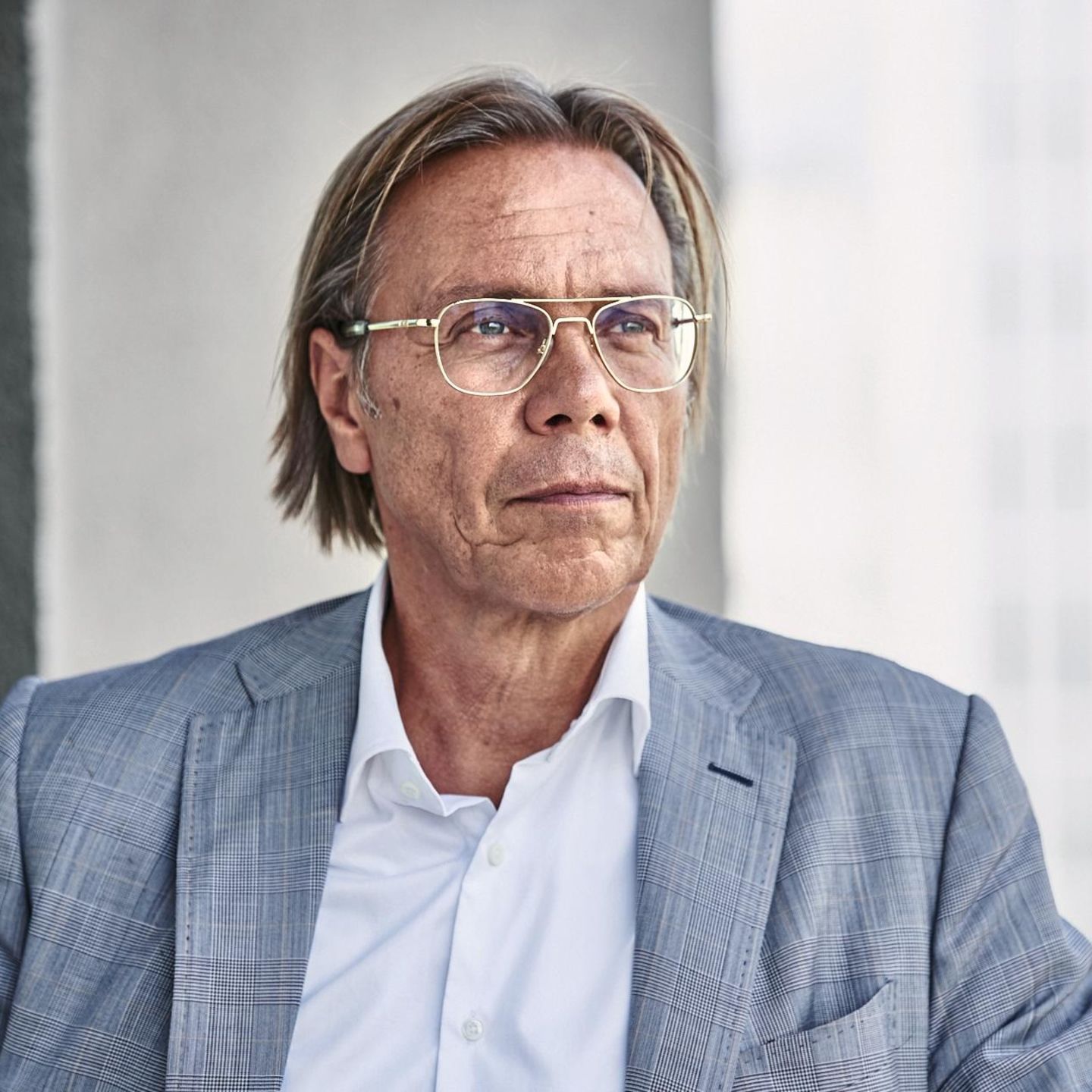 Sociální psycholog
„Můj děda nebyl nácek. Nacismus a holocaust v rodinné paměti“.
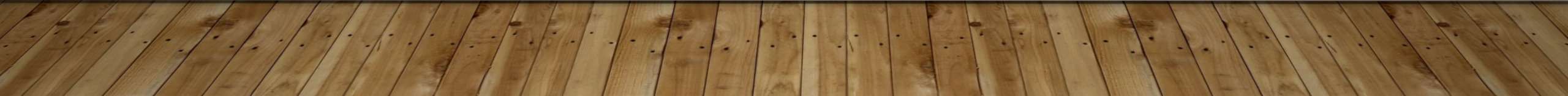 Dětství jako indikátor
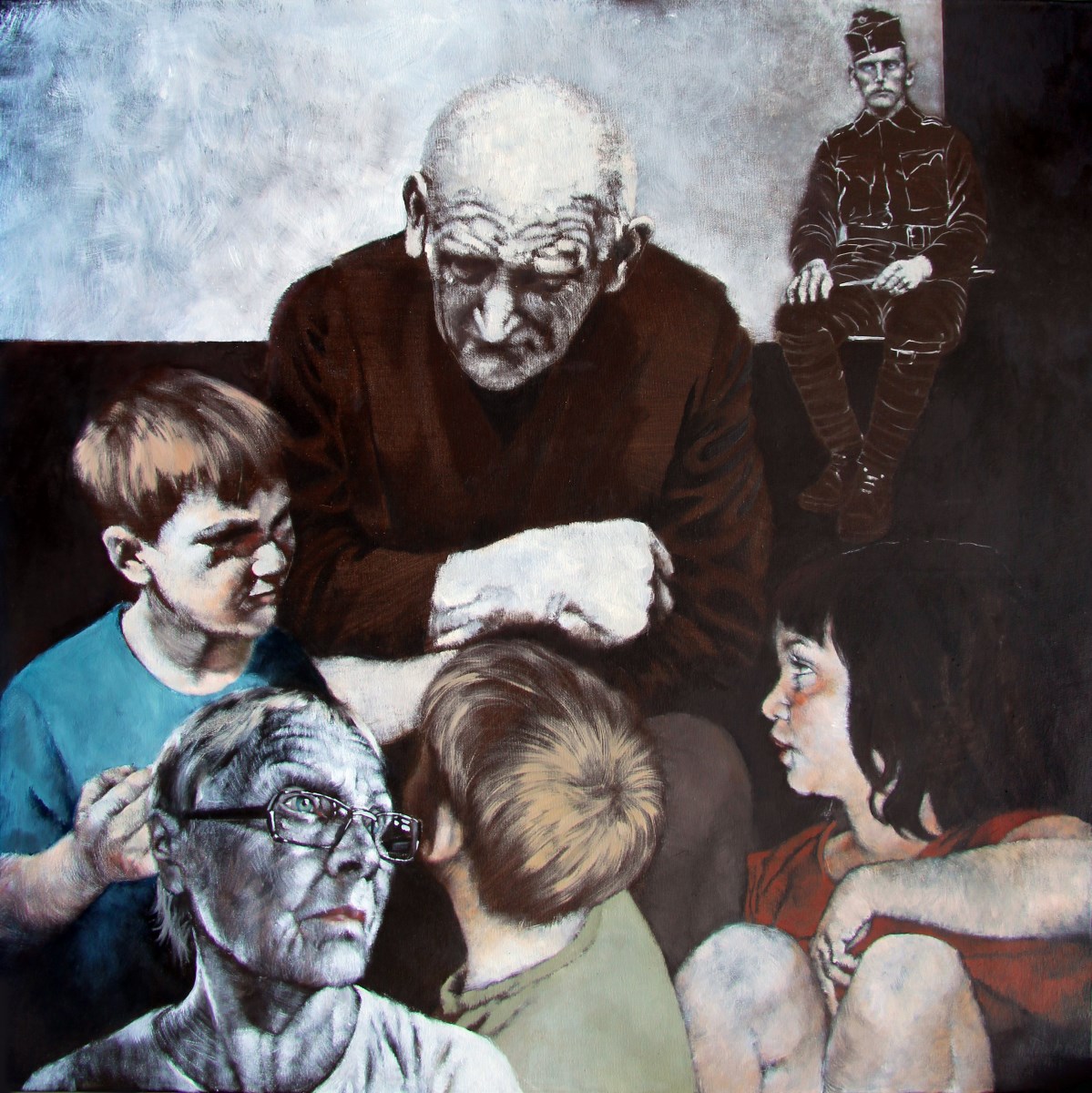 Implicitní parametry vs. Explicitní parametry:
Osobní identita
Rodinná identita
„Kvalita“ rodinného provozu
Mezigenerační vztahy

= očekávané vzory a šablony, vyplývají ze sociálních a kulturních norem vztažené k určité době a tím pádem proměnlivé (příklad s trávením volného času)
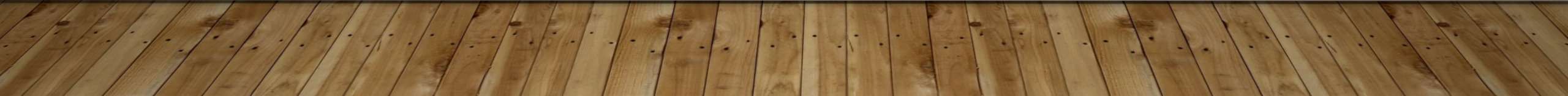 Explicitní parametry
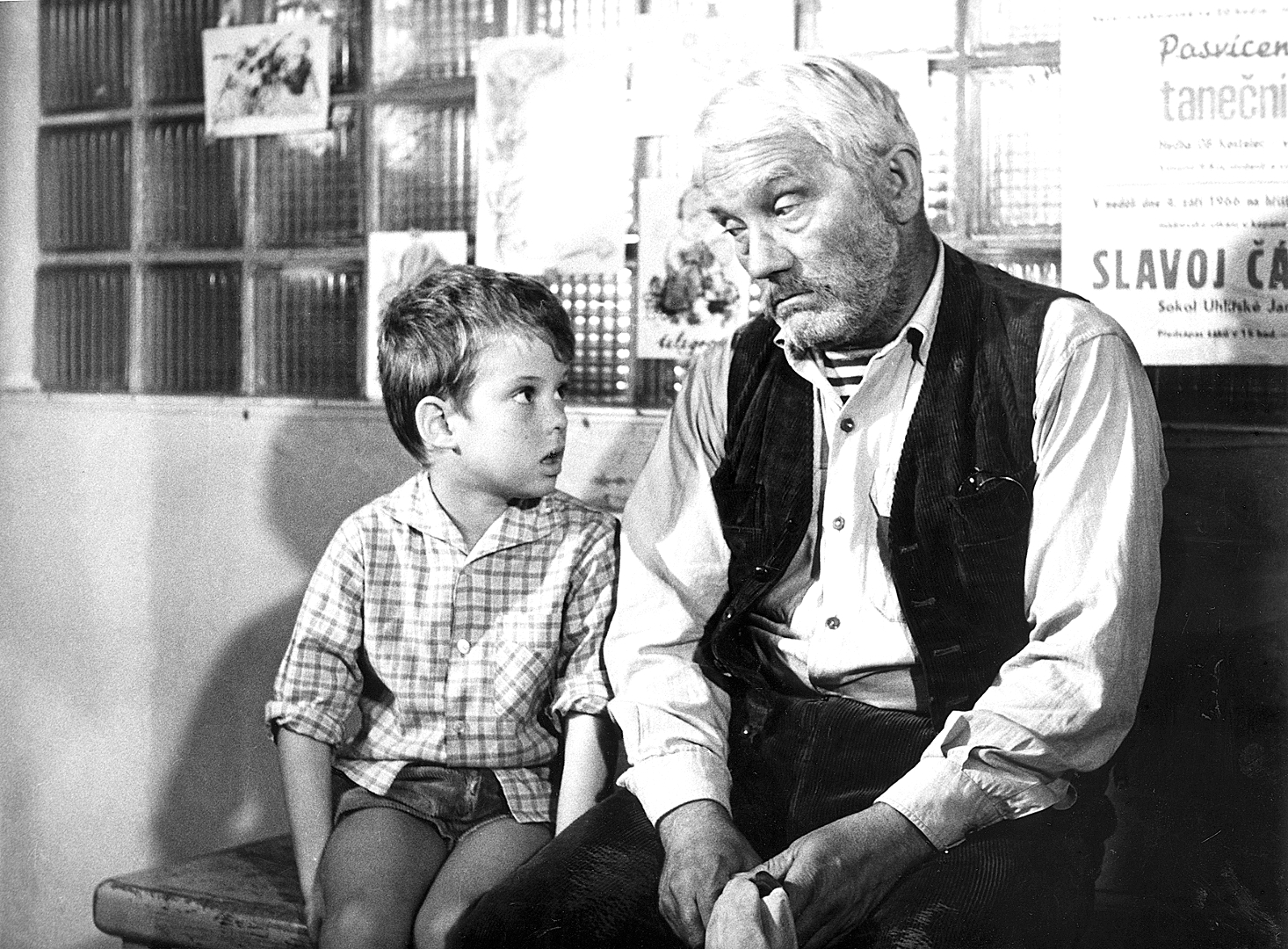 O traumatech se „nevypráví“, ale jsou instrumentem norem a hodnot
Dětství se subjektivně vnímá jako pozitivní část života (rodinné vztahy a pocit zázemí v rodině subjektivně důležitější než sociální a historické okolnosti)
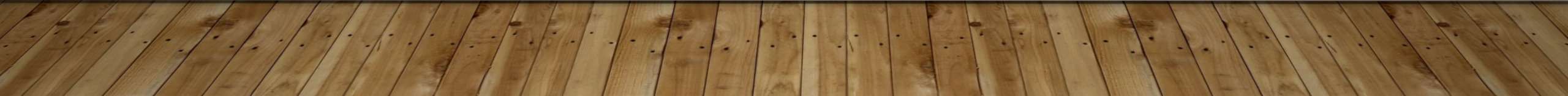 Diskurz privátních narativů
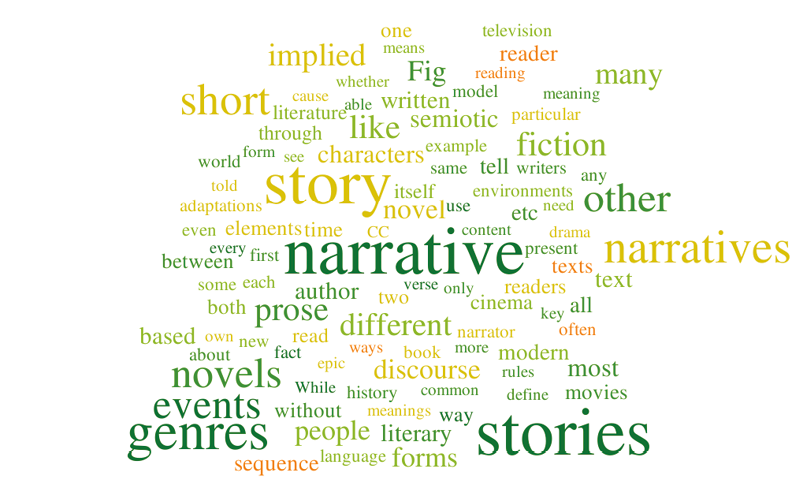 Na naši vlastní zkušenost dokonce bezděky uplatňujeme předem existující vzory, které jsou nám nabízeny:
Modifikace:
1) veřejné dění
2) výuka na školách
3) politizace
4) medializace
Zapomenutý modifikátor? EGO-Dokument
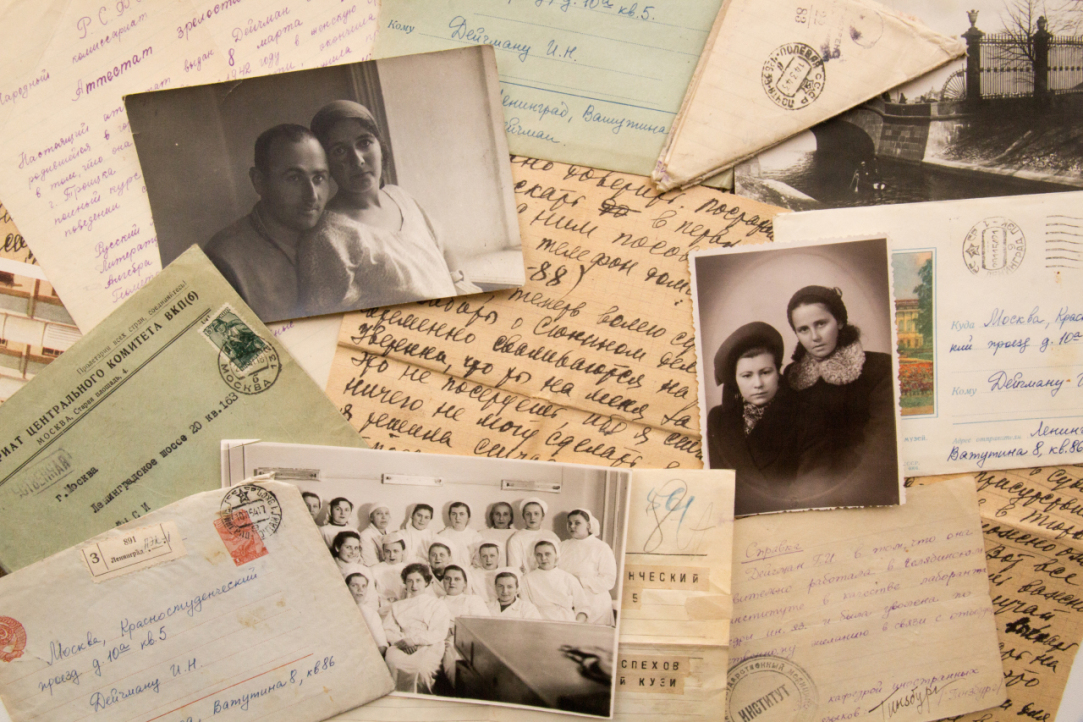 Transmise narativem ( + transmise činností - procházka)
Nejvhodnější na kulturněhistorický výzkum generačního prožitku
X kvantifikující metody (sociologie, demografie, …)
Problém: „vzorek“
Proč lid deník píší? Proč jej uchovávají?
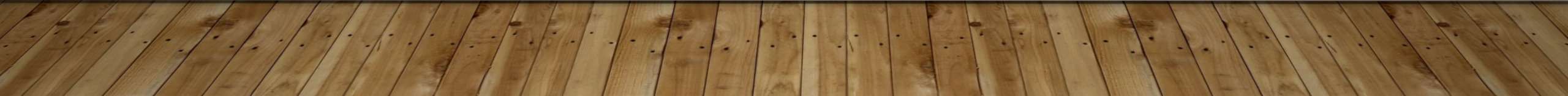 „Stejné“ prožitky
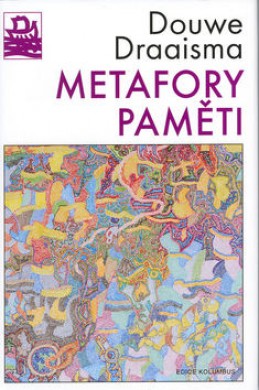 Erfahrungsgeschichte (vznik v Německu, v souvislosti s recepcí WW1)
Žádné 2 zkušenosti s toutéž událostí nejsou stejné
Ne všechny prožitky jsou vzpomínány a ne všechny ze vzpomínaných jsou komunikovány ( = postupná selekce)
Vzpomínám vždy na předchozí vzpomínání, ne na událost samotnou